Conceptual and Developmental Considerations forIntermodal Options at Gary, Ind.
July 23, 2015
IP SecureTech LLC
Business Development Consulting
Charting the Course
Introductions
Current Drivers in the Economy
An Intermodal Port
Commodities Moving on the Water in and around Gary
Next Steps to Becoming an Intermodal Port
About Informa Economics
2
Introductions
3
Solid Project Team
Demetrius Carney, PartnerBryan Cave LLP
Michael Ohm, PartnerBryan Cave LLP
Mark York, ConsultantIP SecureTech LLC Business Development Consulting
Ken Eriksen, Senior Vice PresidentInforma Economics, Inc.
IP SecureTech Business Development Consulting
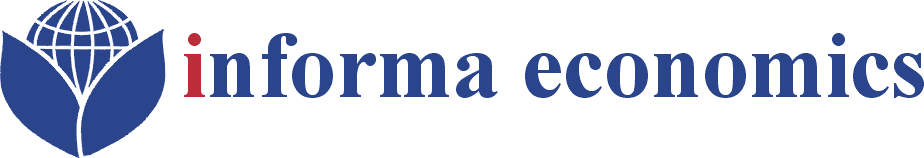 4
Current Drivers in the Economy
Freight Volumes Running Strong
Freight leading indicator to economy; Wall Street attention taking breather
6
Truck versus Rail, an Example
Persistent driver shortages: regulations, costs, attractiveness
Intermodal running strong – especially domestic
7
An Intermodal Port
Intermodal PortsBring Opportunity and Value
Intermodal Ports are Portals to:
Industrial Manufacturing and Processes
Transportation and Intermodal Services
Expanding Market Reach
Economic Development
Jobs
Revenue Base
Direct, Indirect and Induced Impacts
Construction and On-Going Operations
Community and Regional Economic Growth Engine
Reaches beyond the water line and intermodal yard into the community, state, country and globally
9
Commodities Moving on the Water in and around Gary
Waterborne Commerce Volumes andTop Commodities
Indiana Harbor rebound; Iron Ore leads all commodities, but crude oil rising as outbound
11
Next Steps to Becoming an Intermodal Port
What is Required to Move Forward:Having a Strategic Plan
Defining the Vision
Inventory of Opportunities
Due Diligence
Competitive Analysis
Commodity throughput Potential
Modal Option Analysis
Legal Review
Preliminary Engineering
Financial Feasibility
Economic Impact Analysis
Outreach for Investment and Public Support
13
About Informa Economics
About Informa Economics, Inc.
Global Price Risk Service across a Number Industry Sectors and Commodities
Full Global Business Consulting Practice
Transportation, Infrastructure, Freight and Logistics
Weekly Transportation Update and Monthly Outlooks
Transportation and Logistics Roundtable Series
Co-Host Annual Waterways Symposium with Waterways Council and Waterway Journal
Master Planning, Geospatial and Site Analysis
Publications – www.bargefleet.com 
Global Client Footprint
Established in 1977 and based in Memphis, TN
Parent Company is Informa plc, based in London, England
Lloyd’s List, Containerisation International, LLI, Other Brands
15